Maps and symbols
By classes 3^ B – D
Rovato cap
We DISCOVER the map of our city , ROVATO.
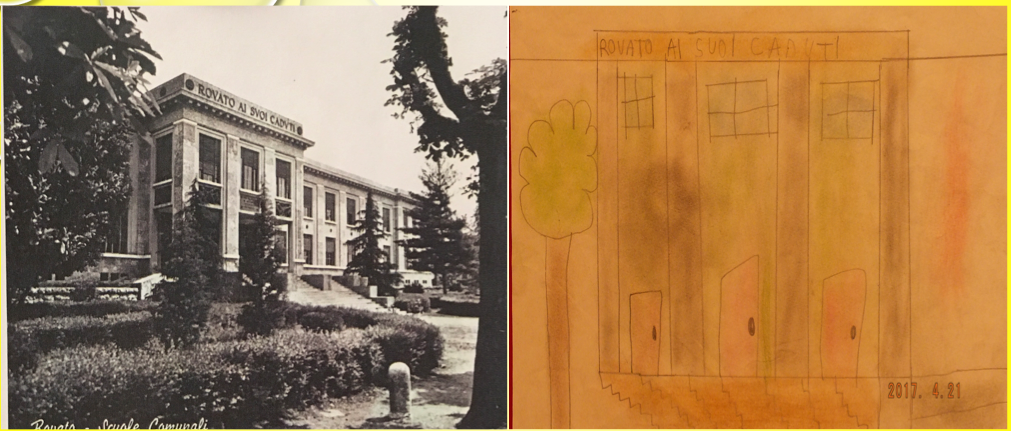 We  locate the Places  we  know  ON THE MAP
Then we LOOK AT the poster of warkdale town
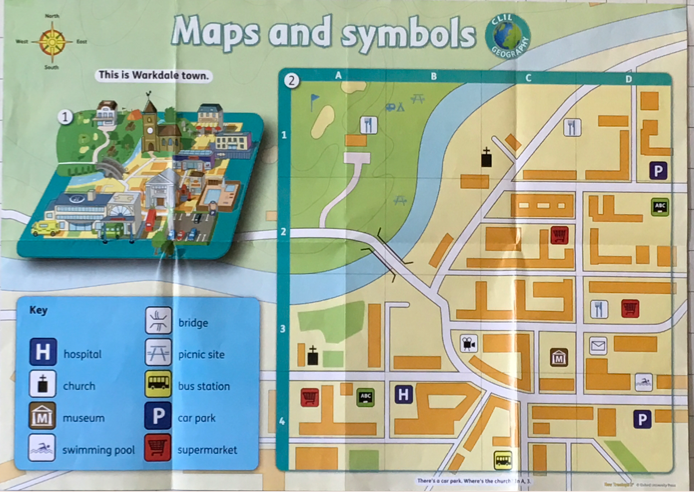 These are the symbols that we LEARN by looking at the map.
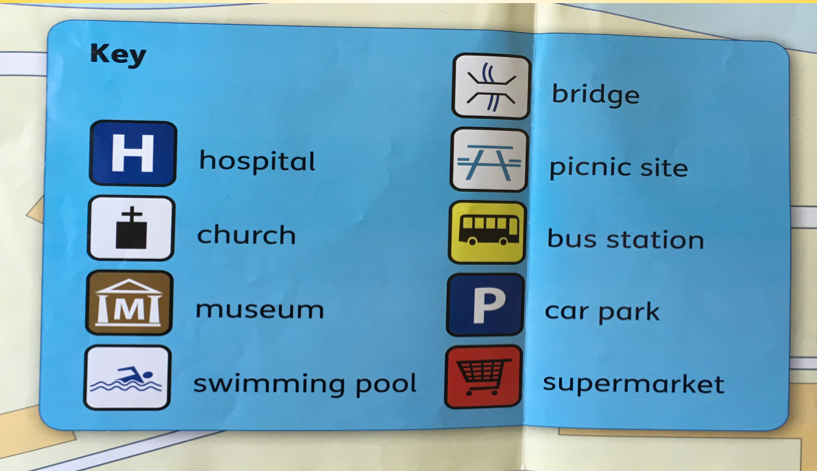 At First We work on our book,
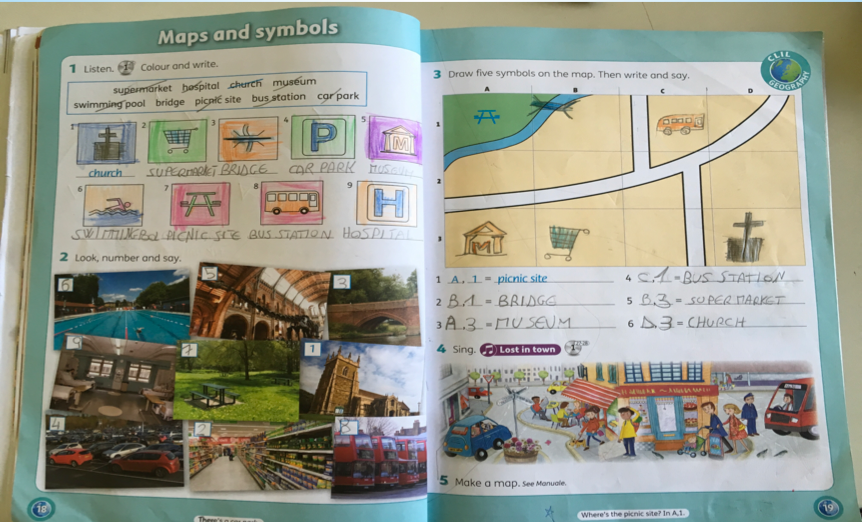 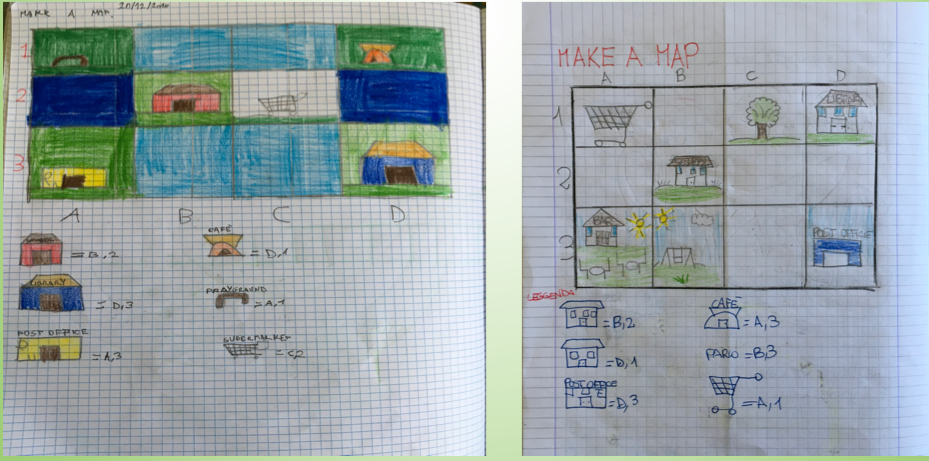 Then we create our map
And we write a letter to describe rovato.
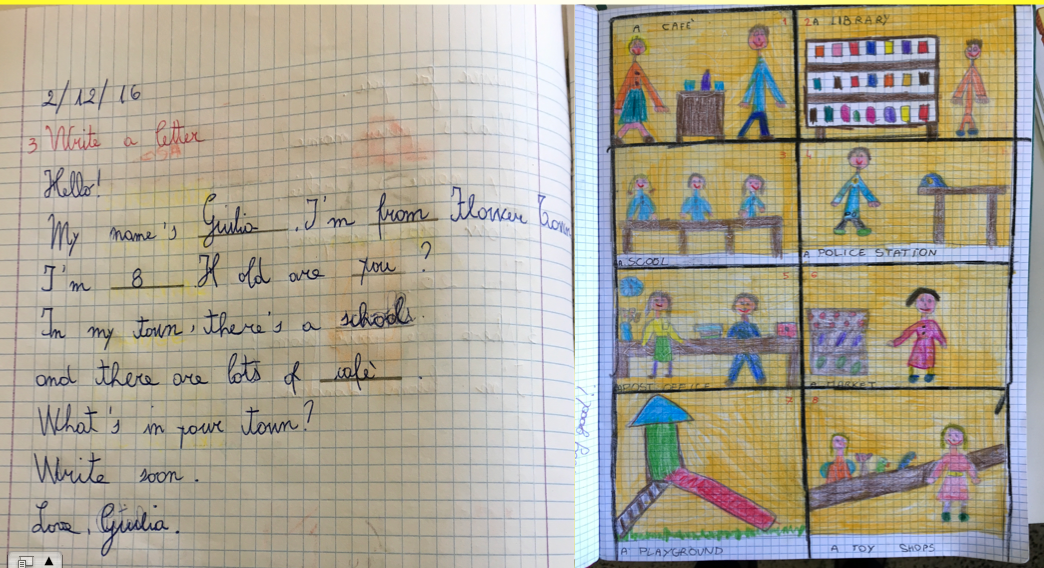 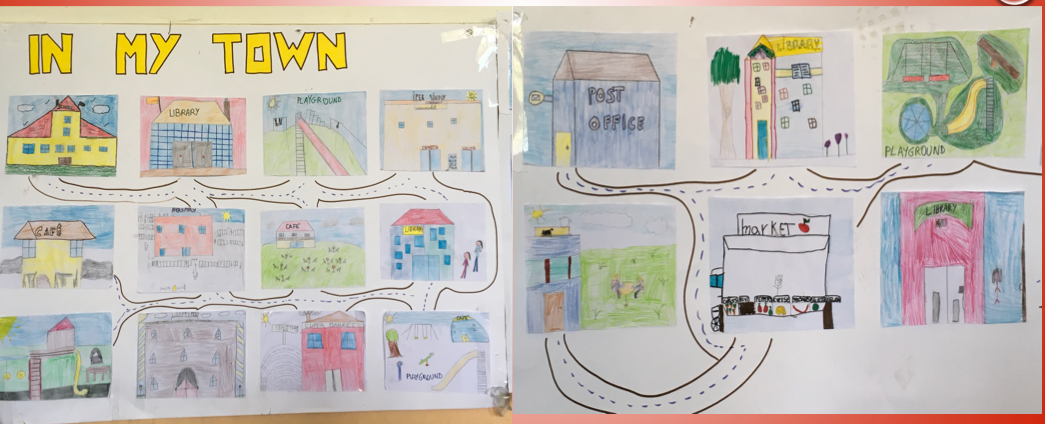 Finally… this is our city.
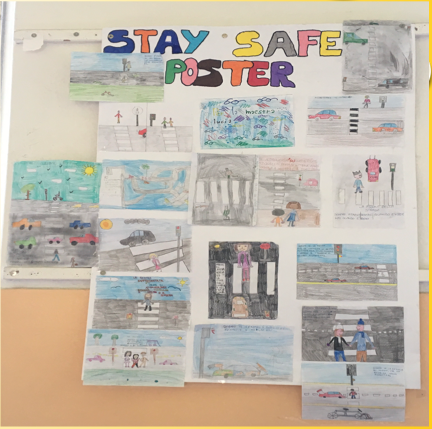 Now we know our city and we can Cycle in safety
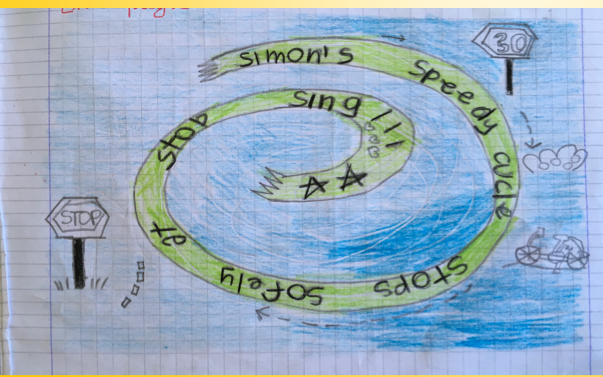